Liceo José Victorino Lastarria
Rancagua                                                                          “Formando Técnicos para el mañana”
Unidad Técnico-Pedagógica
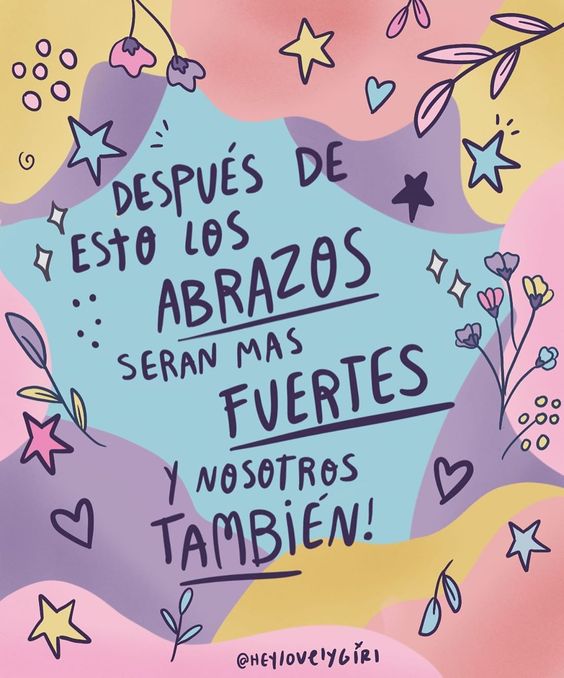 GUÍA DE TRABAJO DE EMPRENDIMIENTO Y EMPLEABILIDAD 4TO MEDIO

Alumno/:  ……………..........................Curso:………. Fecha:…………….
Profesor: FELIPE CAMPOS R.
Fecha: Semana del 5 al 9 de Octubre de 2020
 Por favor enviar el desarrollo de la guía al mail: 
      felipe.campos@liceo-victorinolastarria.cl        
OA7 Explicación y definición de Análisis FODA, identificando la importancia de ésta herramienta para conocer de forma interna nuestras Fortalezas y Debilidades y de forma externa nuestras Oportunidades y Amenazas, creando estrategias en beneficio de nuestro proyecto de emprendimiento.
OBJETIVO DE LAS CLASES: Aprender y conocer el análisis F.O.D.A, determinar su utilidad en los aspectos tanto laboral como personal, y emplearlos en nuestro proyecto de emprendimientos.
 Tema: Análisis FODA
Tema: Análisis FODA
Cuando invertimos tiempo, dinero e ilusión en un proyecto o apostamos por algo, debemos tener claros los objetivos.
Es imprescindible marcar las metas y establecer las estrategias adecuadas para la consecución de las mismas, crear un plan de acción acorde a nuestro target.
La capacidad de actuar profesionalmente depende de la posibilidad personal de desempeñarse adecuadamente.
También es cierto que todo ser humano trabaja en un entorno compuesto por fuerzas positivas y negativas. Podemos considerar que las organizaciones son un primer entorno que incide sobre la persona.
Hoy en día muchas técnicas, herramientas, y metodologías, pueden utilizare en varios contextos, a veces en forma directa y otras con algunas modificaciones. Una de estas herramientas es el F.O.D.A., aplicado por las empresas, y que es una técnica que permite diagnósticar cuatro aspectos básicos:
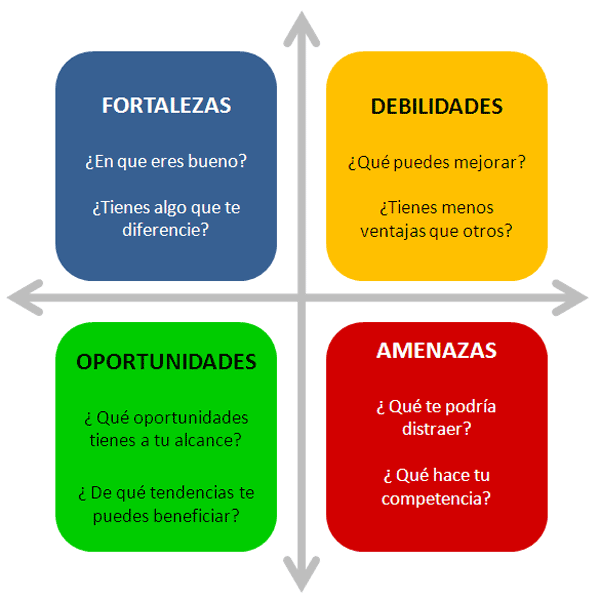 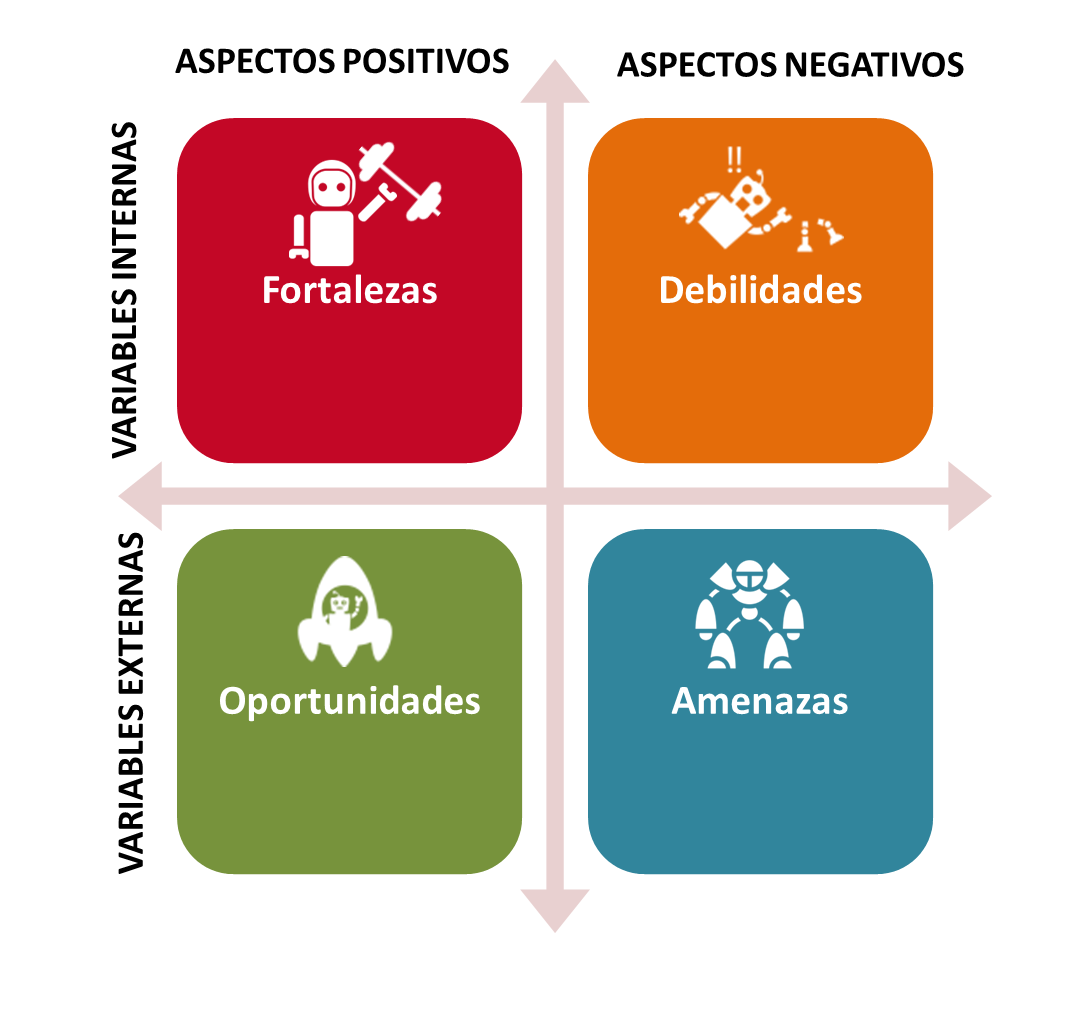 Análisis de Fortalezas
ventajas competitivas que pueden aportarnos valor añadido.
Entendemos por fortaleza a la existencia de una capacidad o recurso en condiciones de ser aplicado para alcanzar los objetivos y concretar los planes y por debilidad a la falta de una determinada capacidad o condición que puede apartar o dificultar el logro de las metas o fines. Ej:
Para qué se tiene facilidad.
Cuáles son las cualidades sobresalientes.
Con qué competencias (talentos) se cuenta.
En este sentido pueden considerarse al menos tres aspectos, desde la perspectiva laboral (Colegiatura):
Estudios.
Capacidades intelectuales.
Habilidades interpersonales y de inteligencia emocional.
Análisis de Oportunidades
Son aquellas posibilidades que ofrece el mercado y que debemos tener en cuenta.
Ver opciones de la vida laboral que pueden aprovecharse.
Por ejemplo: este es el momento ideal para desarrollar una carrera laboral dirigida a:
Estudiar enfermería (Alguna mención en particular)
Estudiar Gastronomía (Alguna Mención en particular)
Análisis de Debilidades
Son los puntos débiles que tenemos que controlar, redirigir, disminuir o incluso eliminar. Son aspectos que reducen o limitan la efectividad de la estrategia de la empresa.
Este análisis es el más difícil por la dificultad de tomar conciencia de estos aspectos. En el caso de las debilidades, una vez detectadas, es donde más importante resulta hacer acciones para superarlas.
Para alguien puede ser terminar o empezar estudios, pero para otro puede ser superar un mal genio; o para otro, superar una gran timidez que le quita opciones de desarrollo profesional.
Todas las debilidades pueden (y deben) superarse.

Análisis de Amenazas
Son aquellas que impiden la implantación de una estrategia o reducen la efectividad de la misma.
Requieren de un examen atento y lúcido del entorno:
¿Qué puede afectarme en el futuro próximo?
¿Qué cambios pueden suceder que si me pillan sin preparación me perjudiquen?
Por ejemplo, a veces un cambio tecnológico o la fusión de dos empresas con plataformas de desarrollo pueden a la larga dejarte sin trabajo.
Estimados Alumnos, la actividad a desarrollar en esta guía será leer las páginas 44 y 45 del libro de Emprendimiento y luego contestar las Actividades. Su respuesta será evaluada conforme al contenido de las clases. 
Observe la Página 44 y 45 del libro de Emprendimiento y responda:
1- Según el texto enumera los aspectos positivos y negativos de Apple: (positivos y negativos)
2- ¿Por qué razones la empresa Apple ha permanecido exitosamente en el mercado a pesar de sus aspectos negativos?
3- ¿Cuáles serían las flaquezas de la compañía?
4- ¿Por qué razón podrían los clientes llegar a ser una amenaza para la empresa?
Ticket de Salida.
Con respecto al ticket de salida, este deberá ser respondido por los estudiantes que no tienen conectividad con las clases de videoconferencia.
1.- De acuerdo a lo leído en las presentaciones, explique con el mayor detalle posible, ¿En qué consiste el análisis FODA? y efectúe un análisis personal de acuerdo a sus fortalezas, debilidades, oportunidades y amenazas.